Beyond Basel: Can Financial Regulation Tackle Tomorrow’s Technology?
Thomas F. Huertas, Partner and Chair, EY Global Regulatory Network
Geneva, 20 March 2018
Basel reforms strengthen banks and the financial system as a whole
Higher capital makes banks less likely to fail
Resolution reform makes banks safe to fail
Macro initiatives supplement micro measures

Security and integrity of financial system
Mandatory clearing
Macro-prudential supervision
20 March 2018
Huertas, Beyond Basel
Technology will disrupt finance
20 March 2018
Huertas, Beyond Basel
Technology poses significant questions/challenges for policymakers
Past
Present
Future
Should the same rules apply to all, incumbents and new entrants alike?
Should the regulator employ the new technology to offer financial services directly to the public?
Can banks meet current requirements without using the new technology?
20 March 2018
Huertas, Beyond Basel
Current regulations require banks to use the new technology
20 March 2018
Huertas, Beyond Basel
Should the same rules apply to all?
20 March 2018
Huertas, Beyond Basel
Should central banks be bankers’ banks or people’s banks?
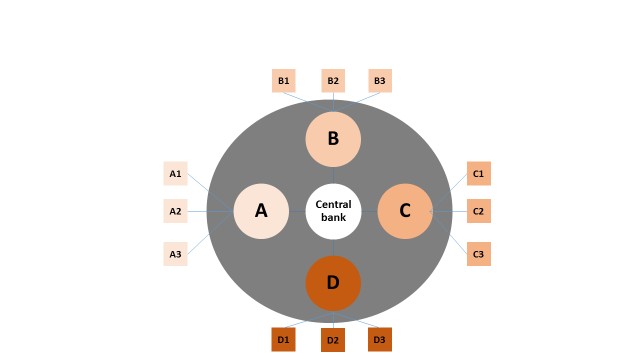 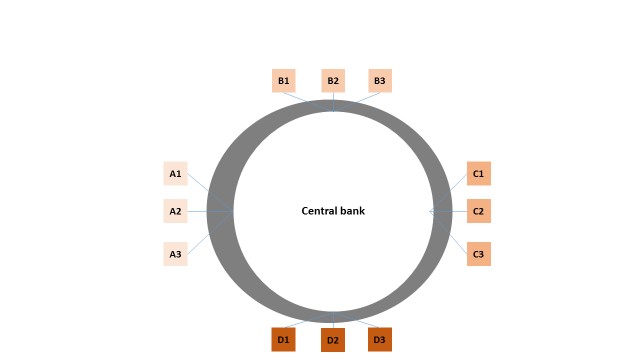 20 March 2018
Huertas, Beyond Basel